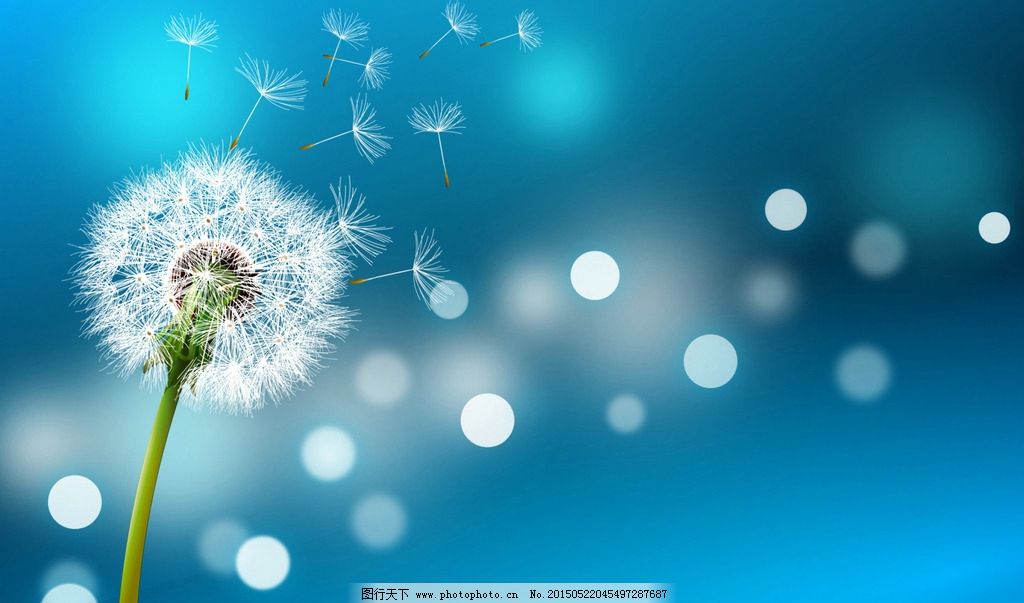 Moving Seeds
种子的旅行
选自《多维阅读第7级》
Guess a riddle
It has no feet but it can walk.
It has no wings but it can fly.
It can grow into a plant.
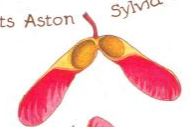 What’s it?
A seed
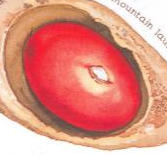 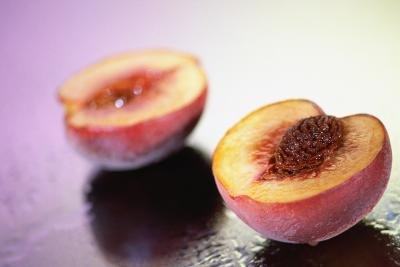 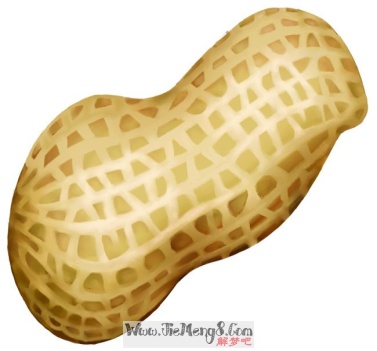 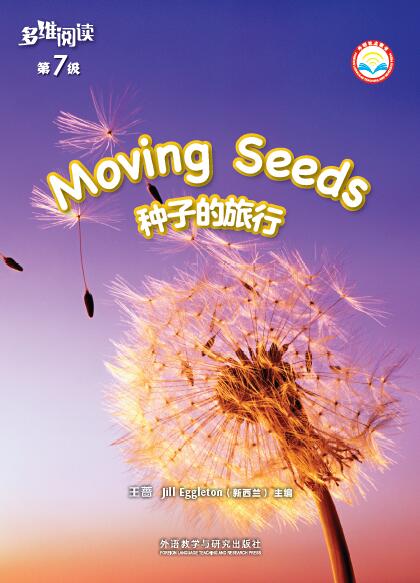 Title
dandelion
Author
Listen and read
Answer the questions:
What’s it about?
What kind of seeds do you know 
from this book?
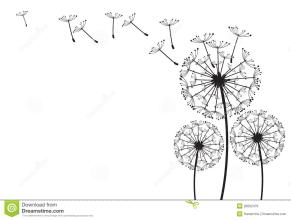 What does this seed look like?
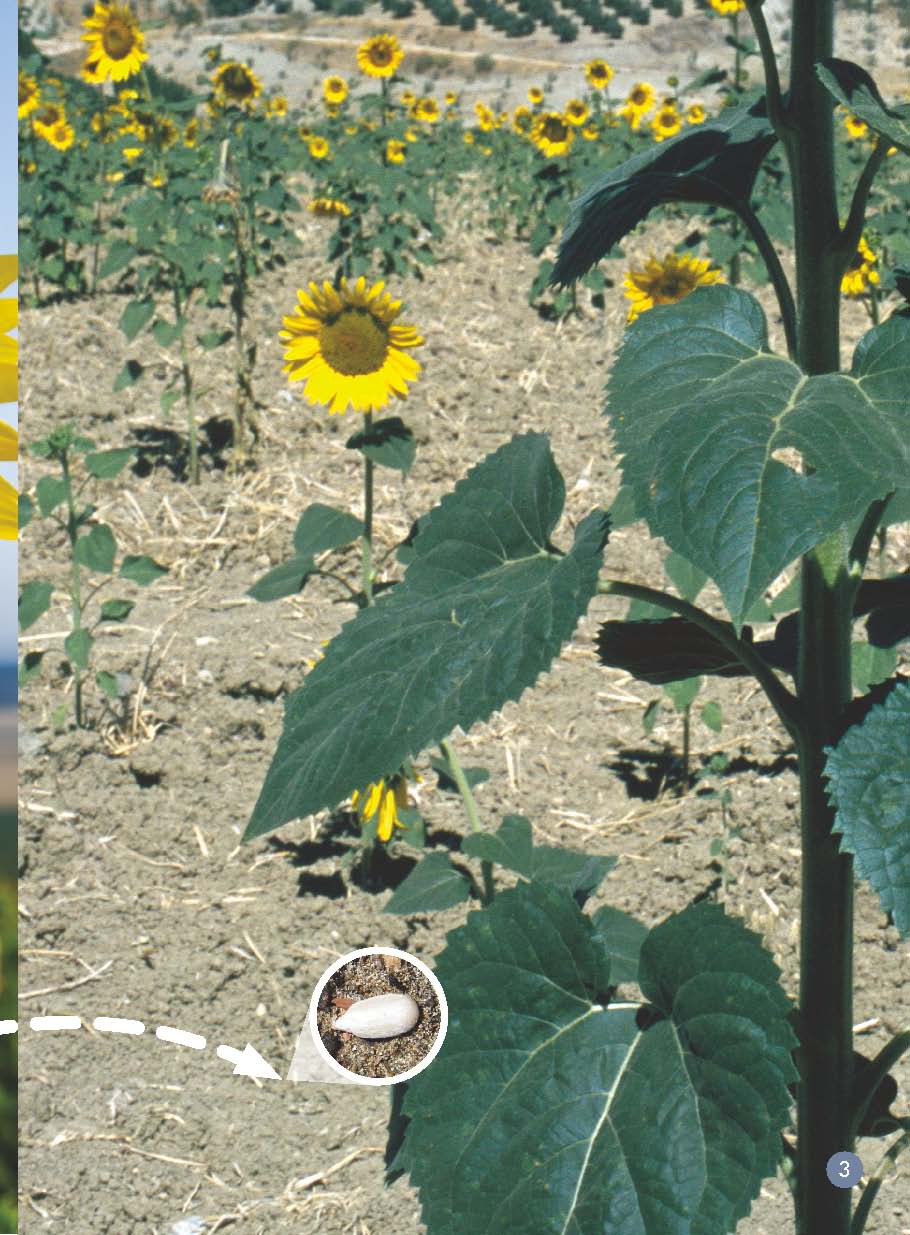 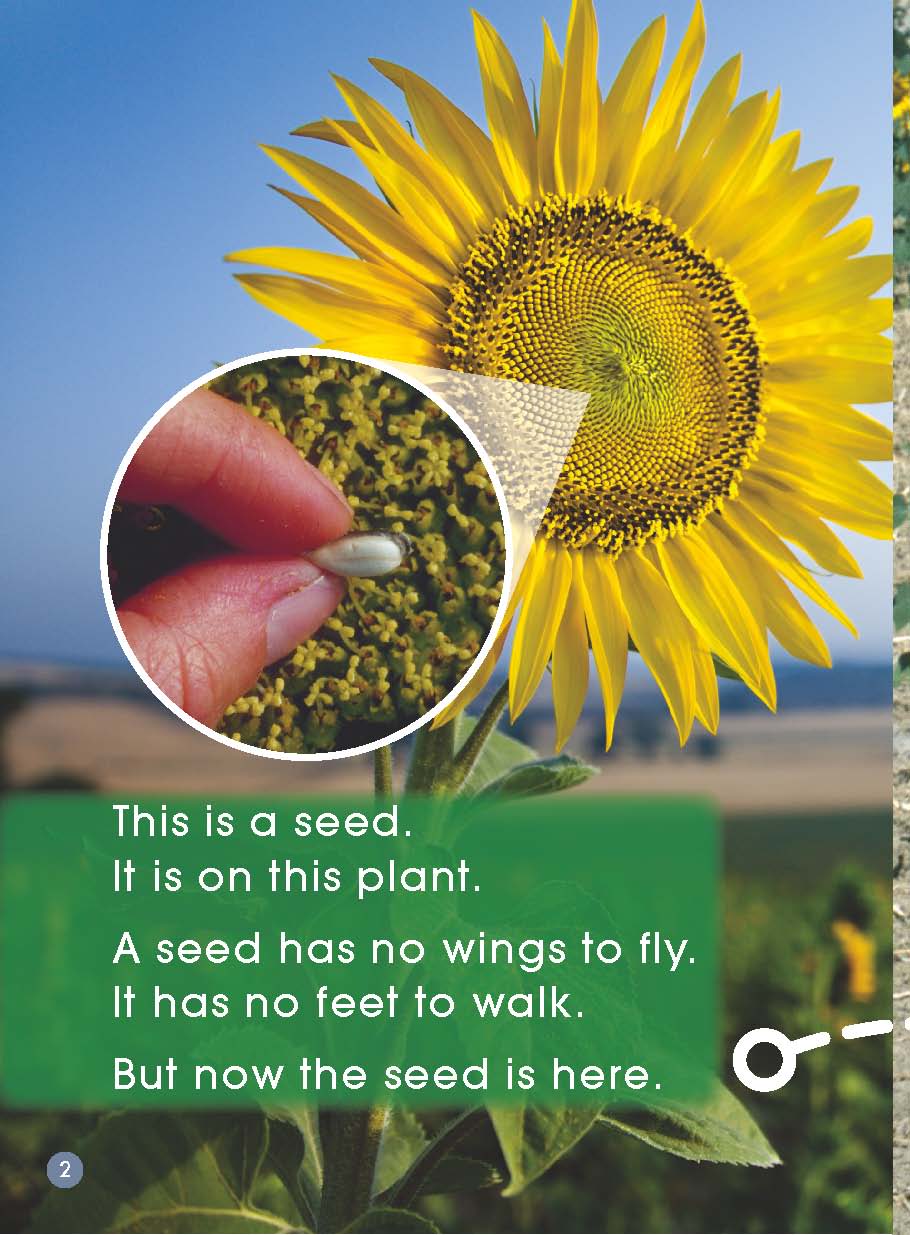 How does the seed move here?
Read and finish the form
Read from pages 4-13.
Fill in the form in groups.
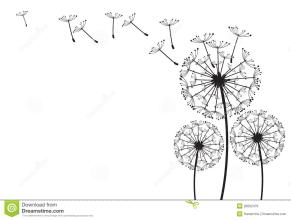 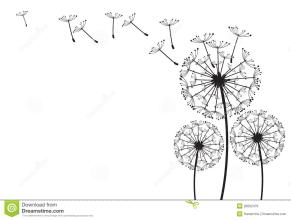 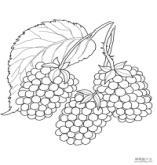 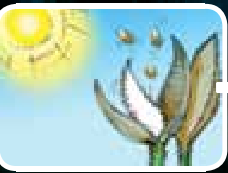 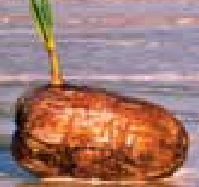 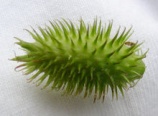 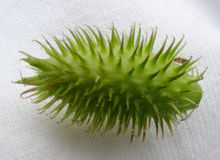 The sun makes these pods hot. Then…
pop! pop! pop! 
Out come the seeds.
The wind blows on the seeds and the seeds fly.
A bird eats the berries and off it goes.
A coconut falls into the water and floats on the water to this island.
This boy has seeds on his boots. He will take these seeds home with him.
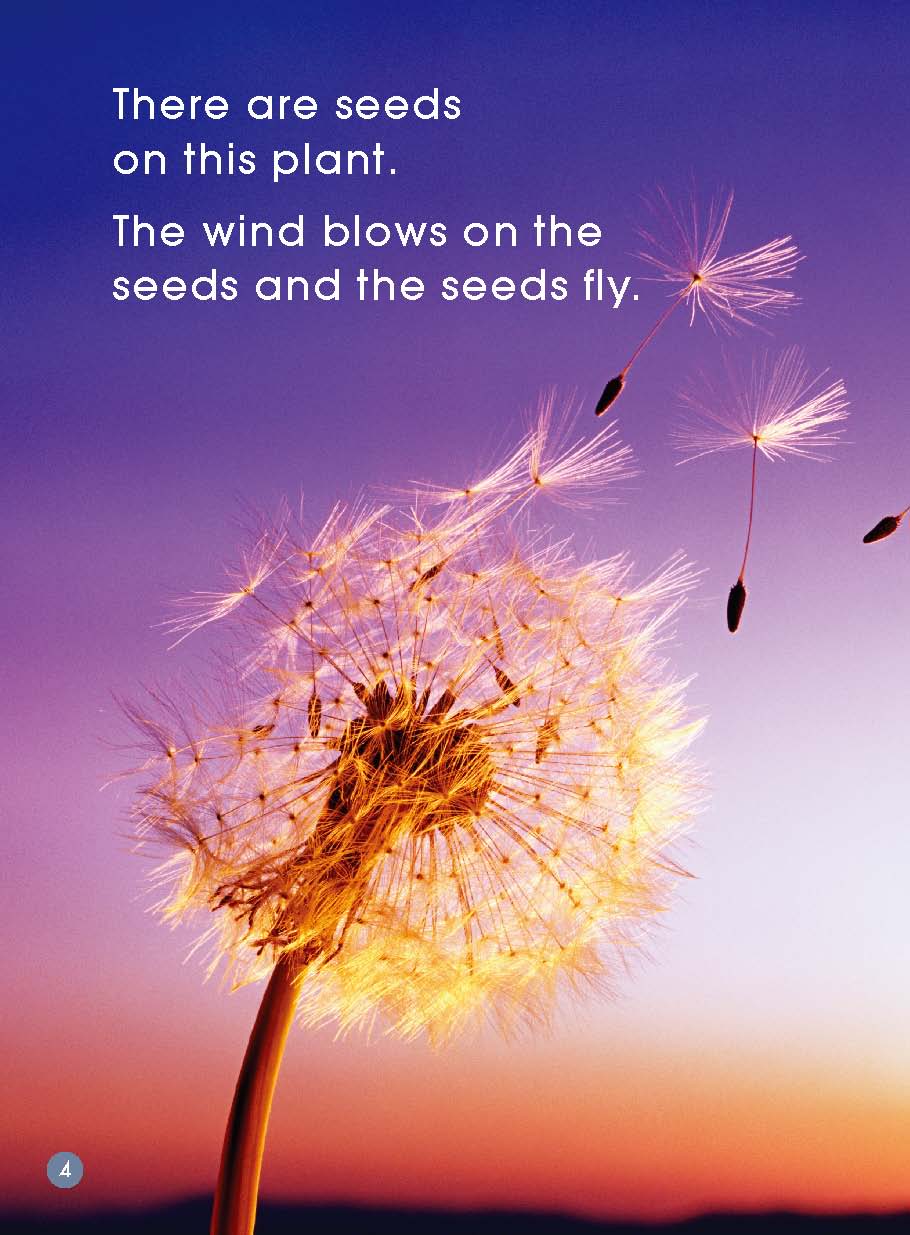 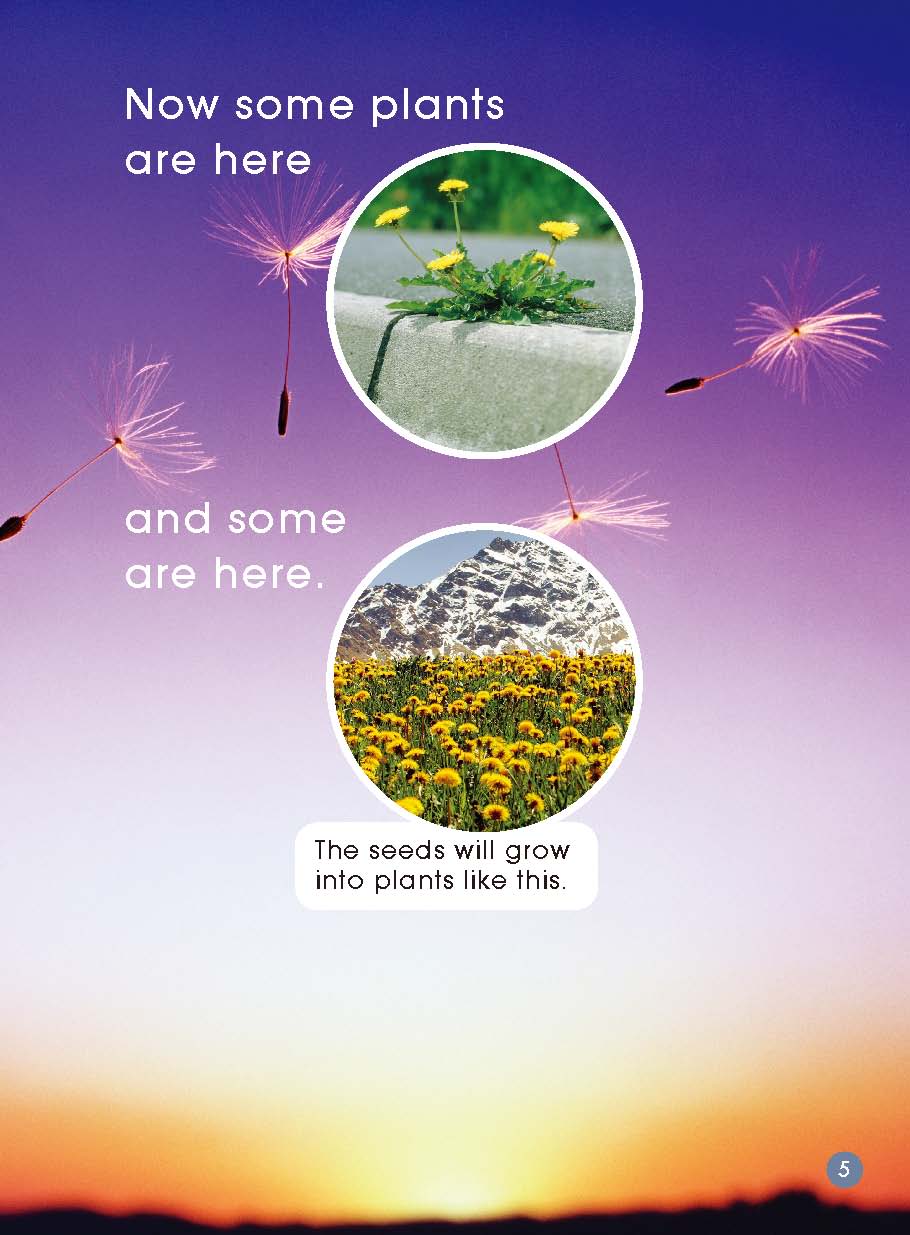 blows
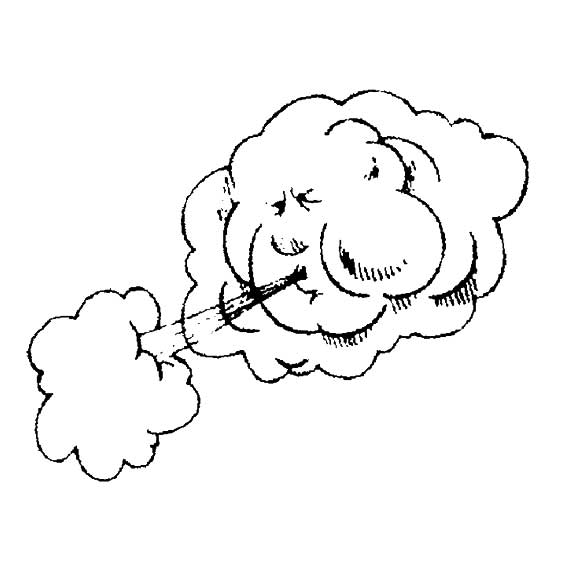 grow into
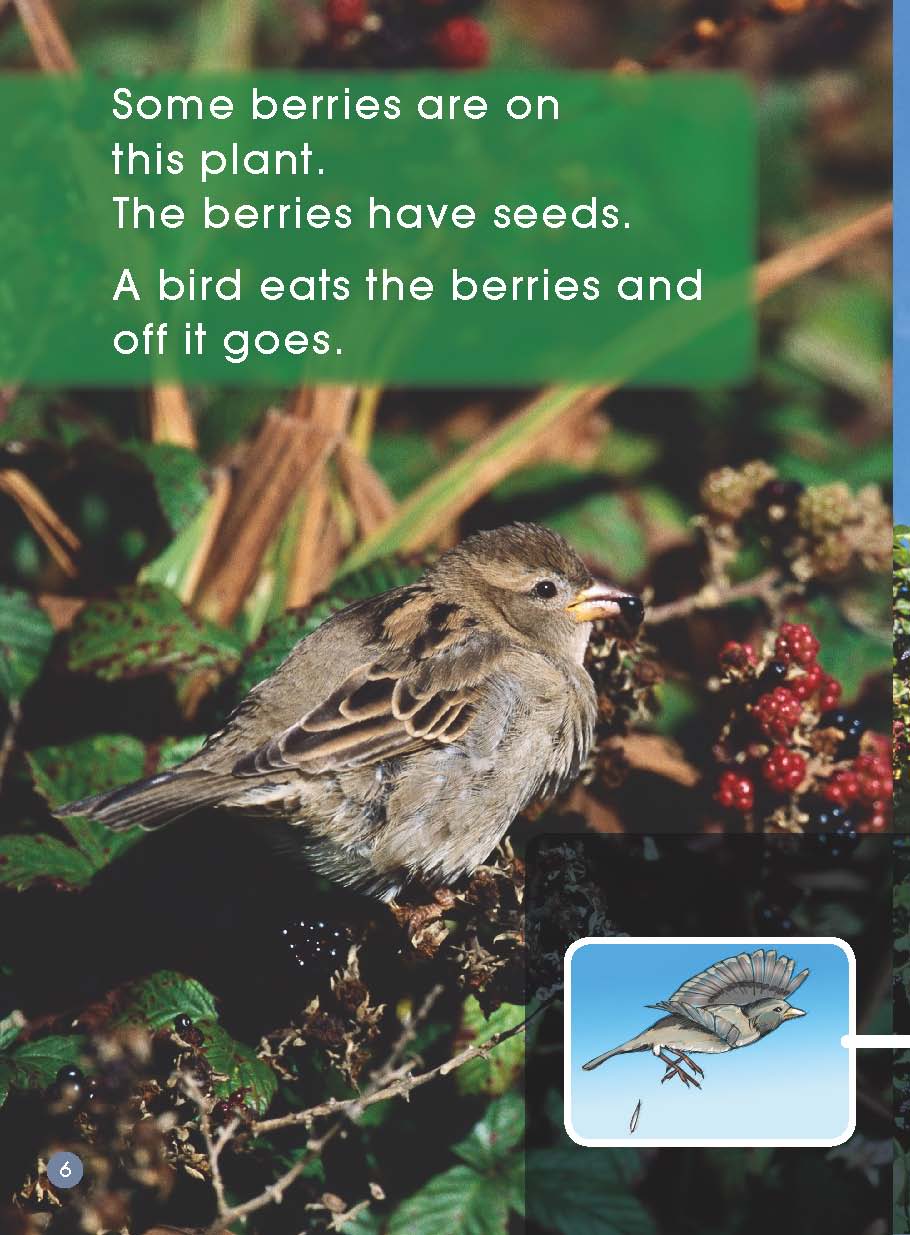 berries
blackberry bush
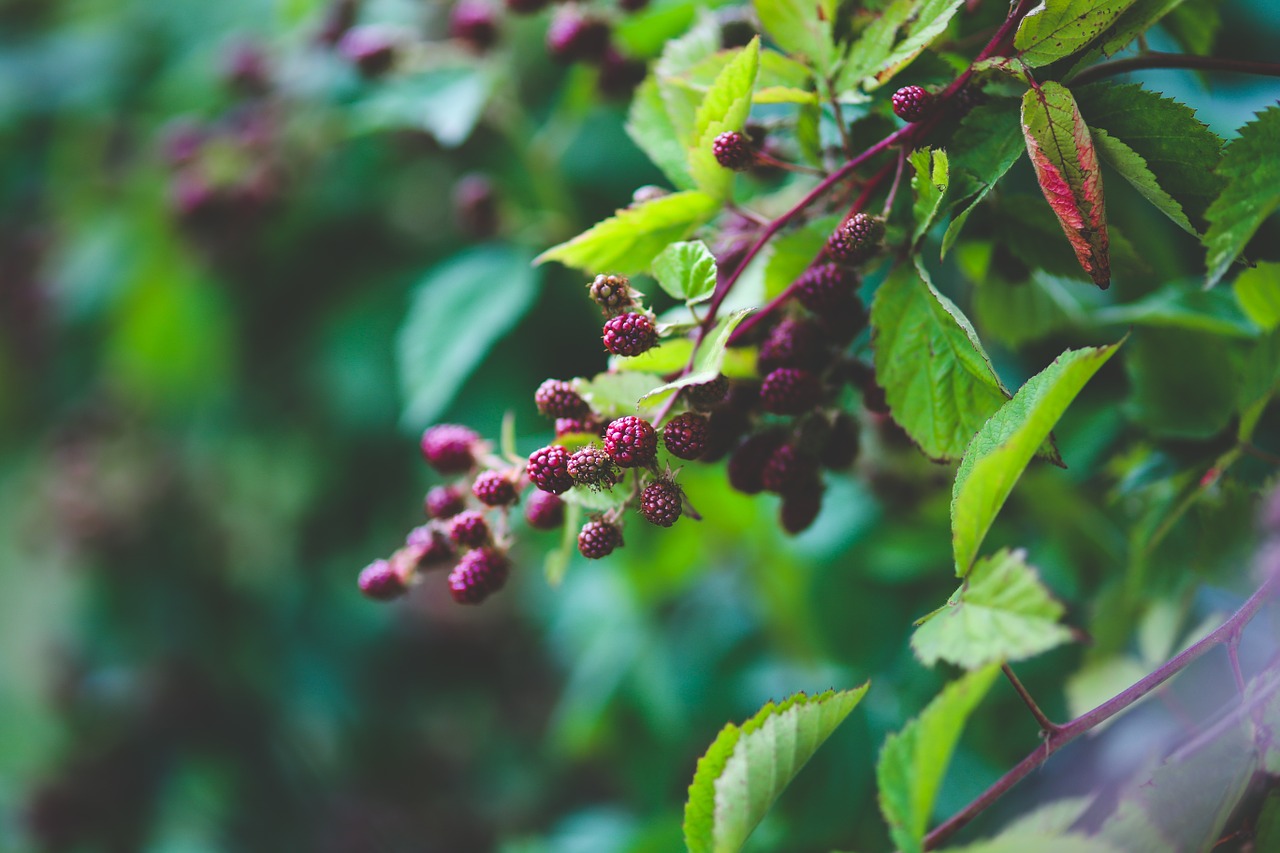 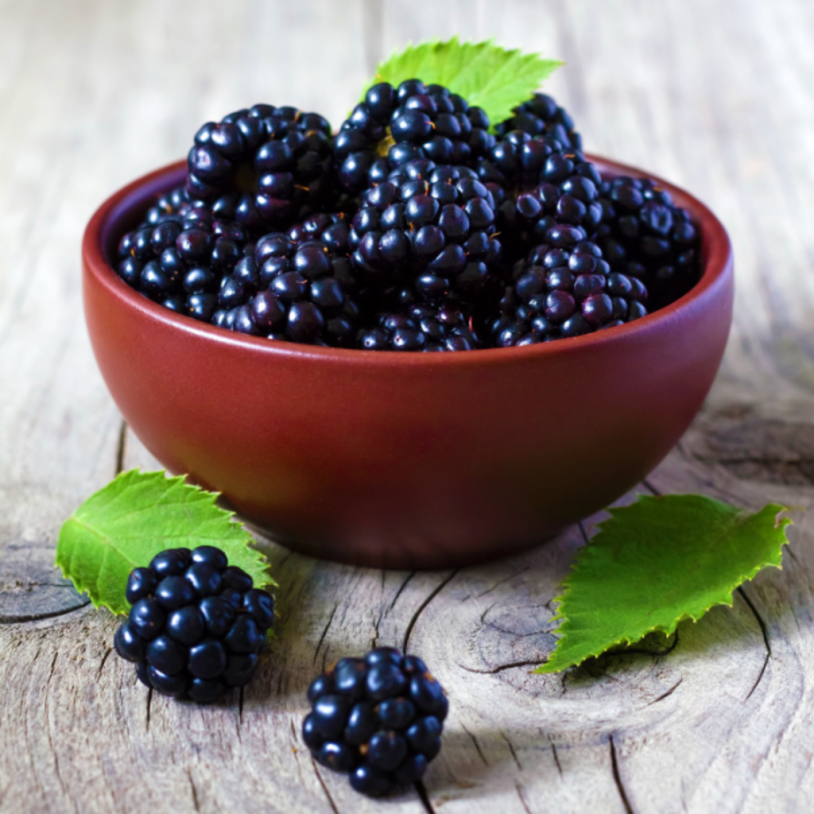 blackberries
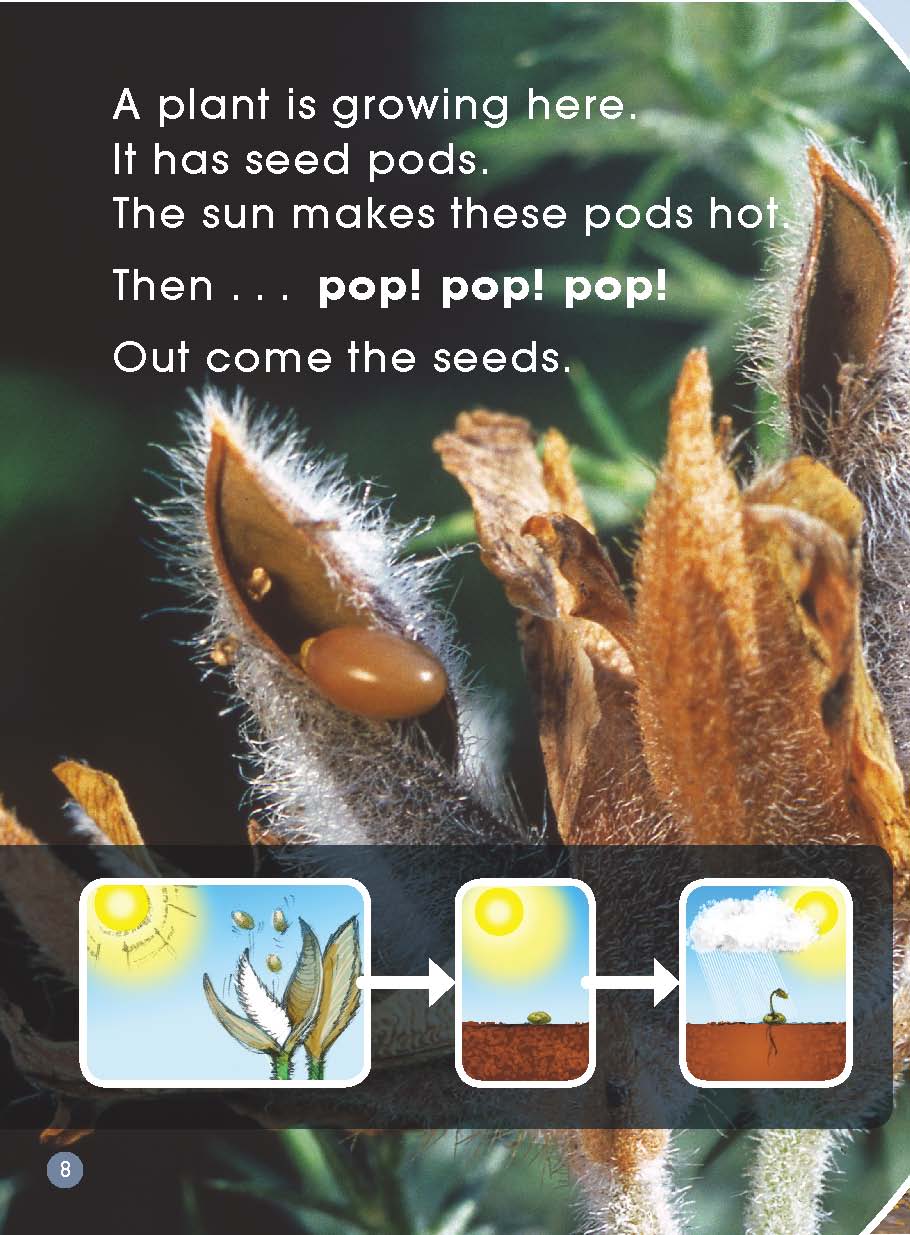 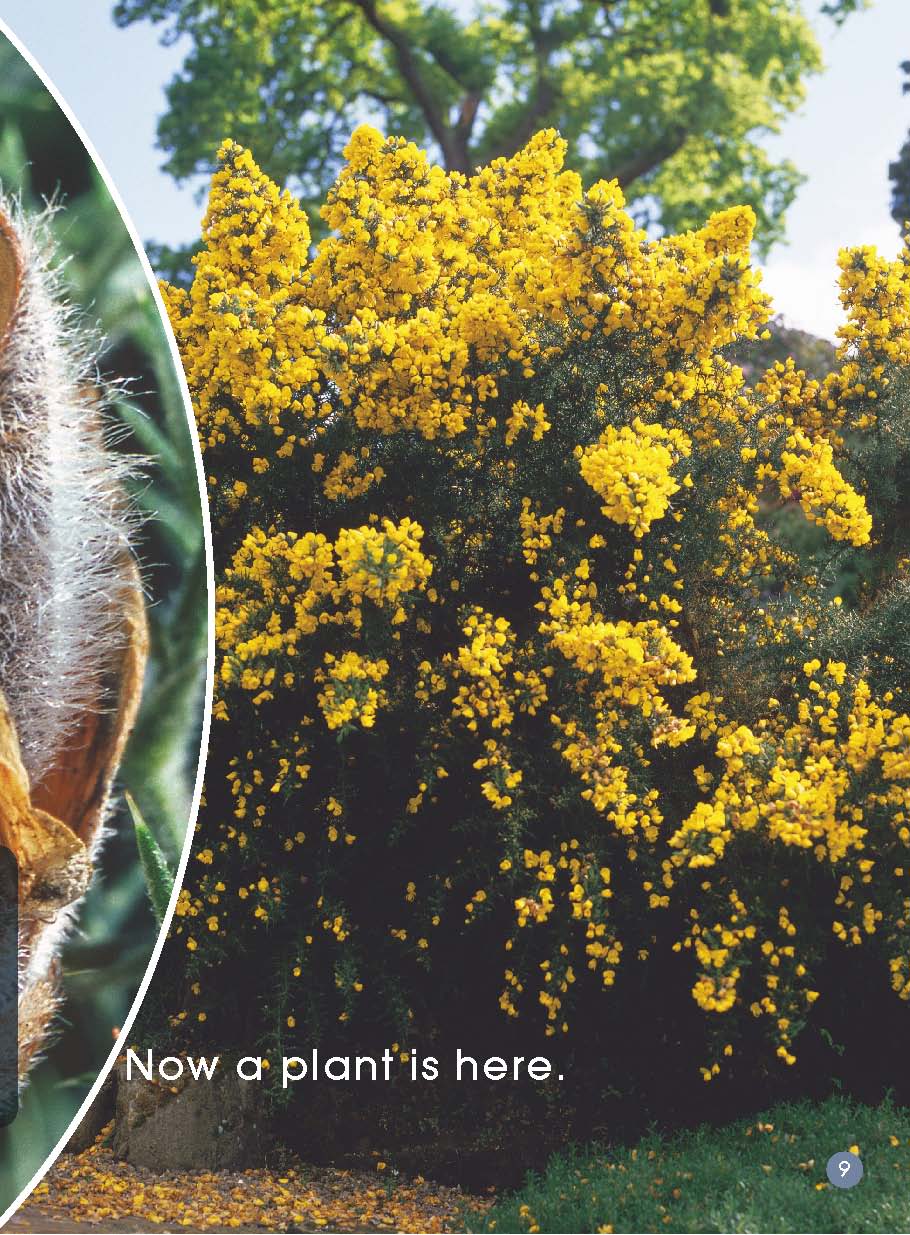 pop
pod
The sun makes these pods hot.
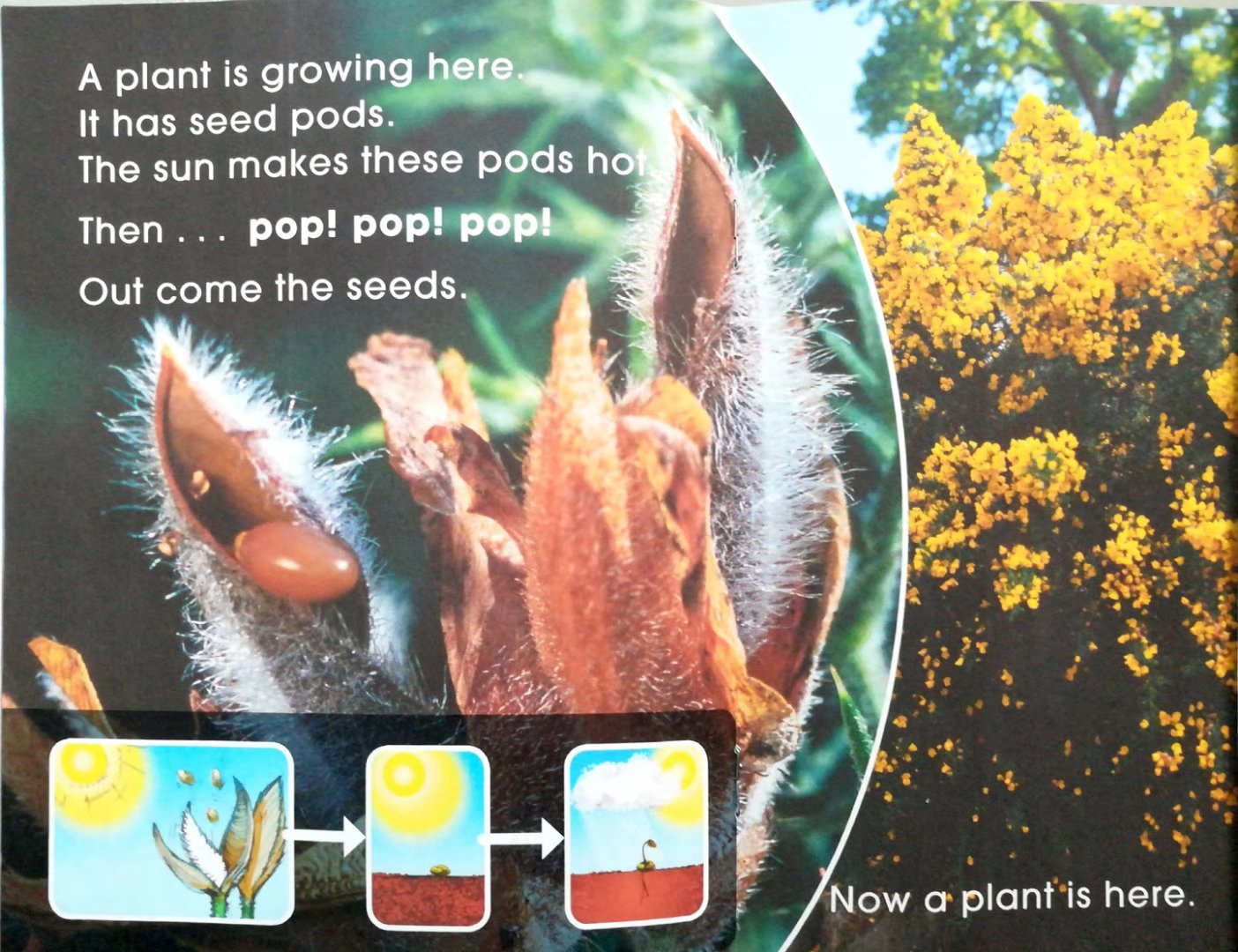 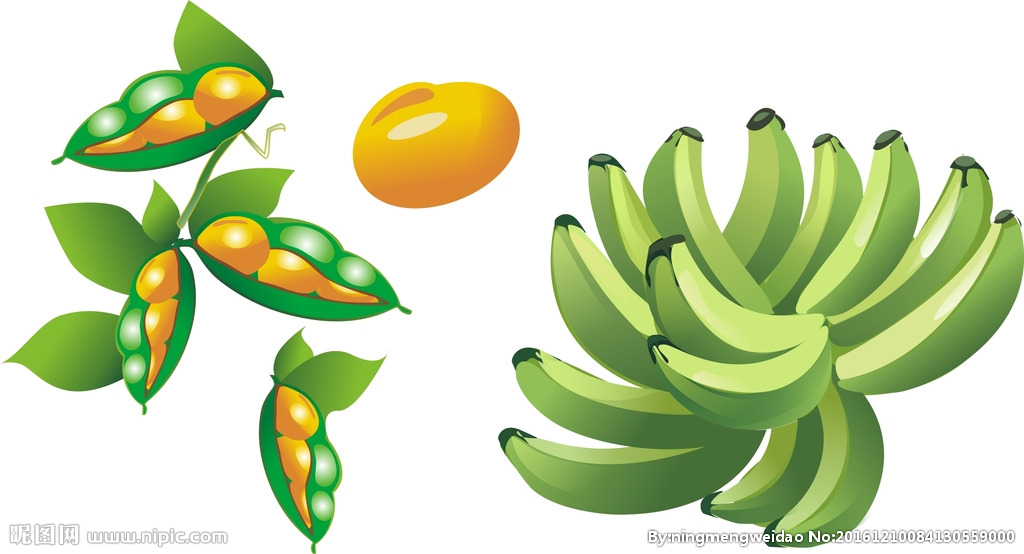 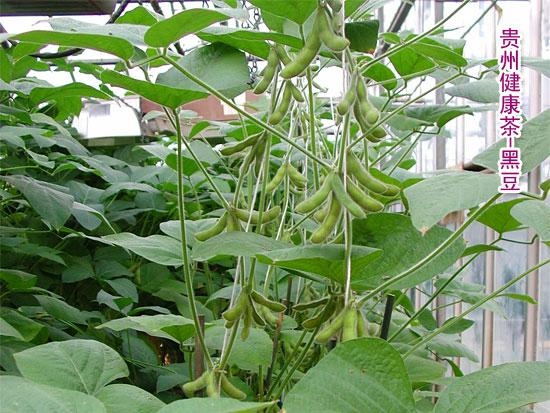 pop
explode
seeds pod
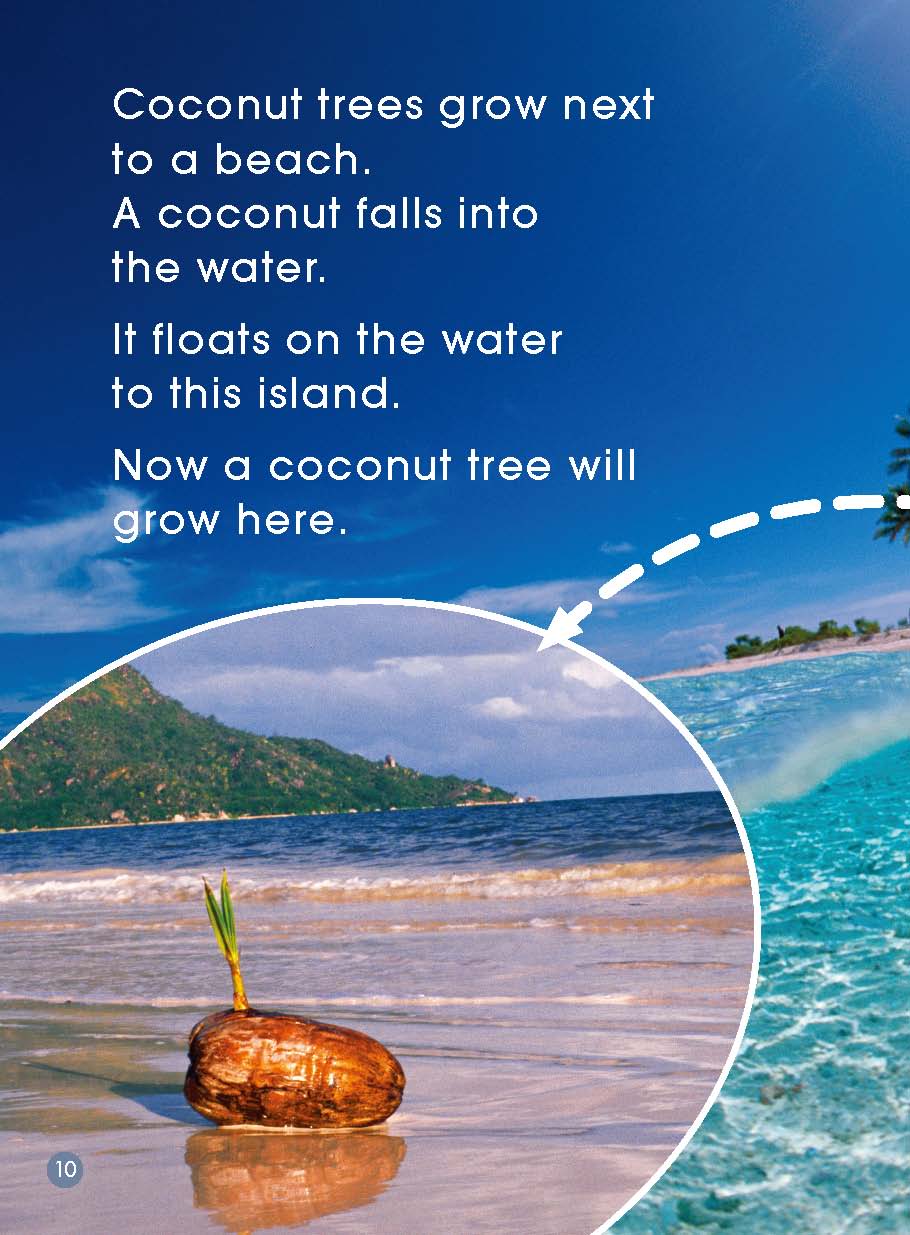 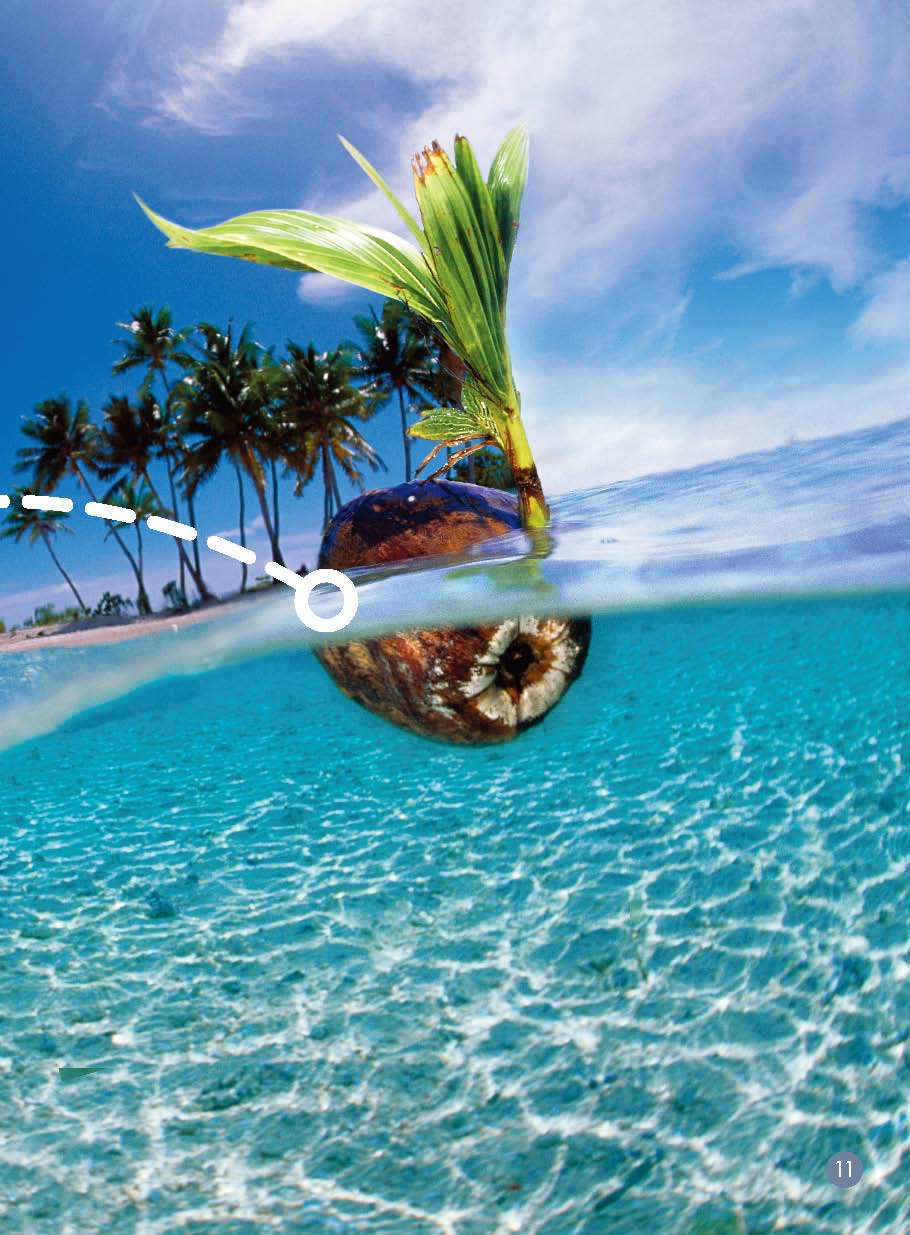 island
float
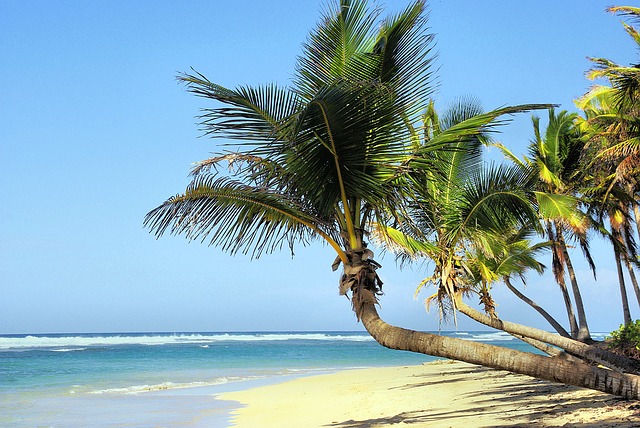 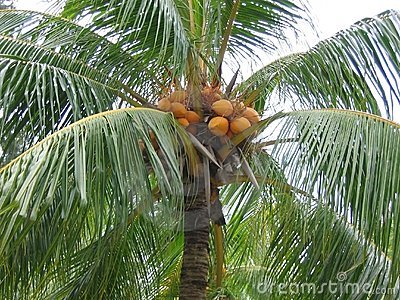 coconuts
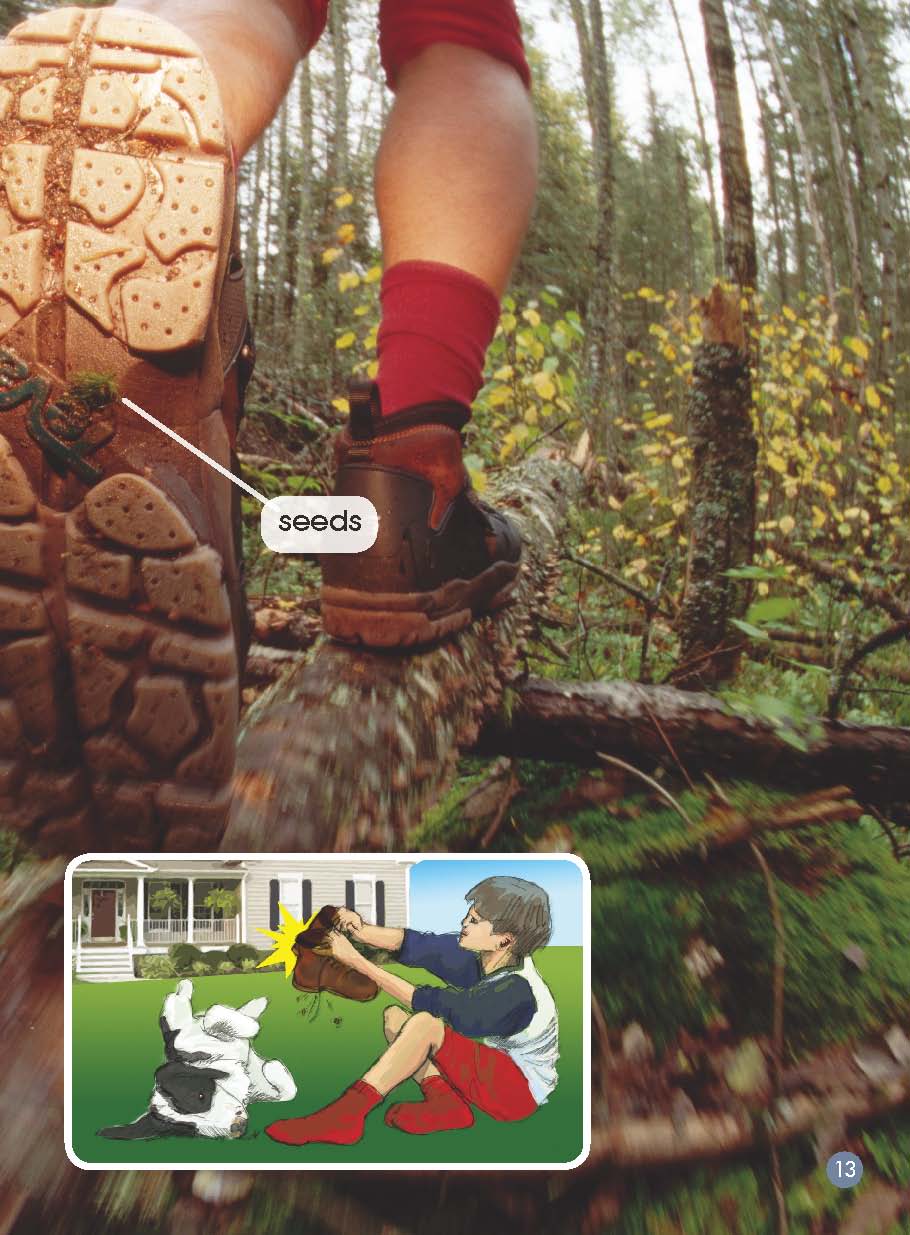 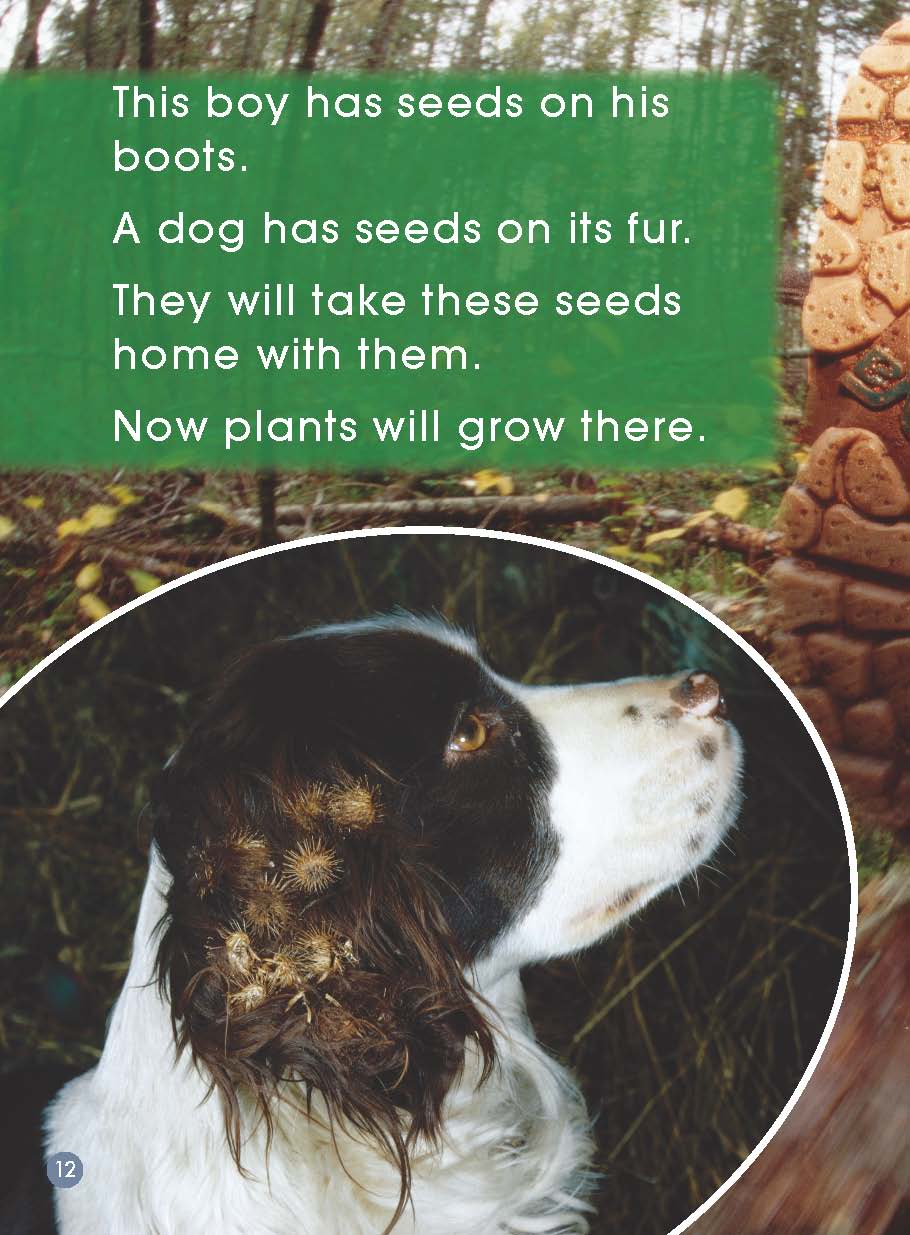 seeds
seeds on its fur
Read and finish the form
Read from page 14.
Fill in the form in groups.
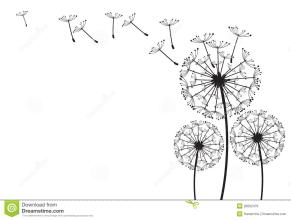 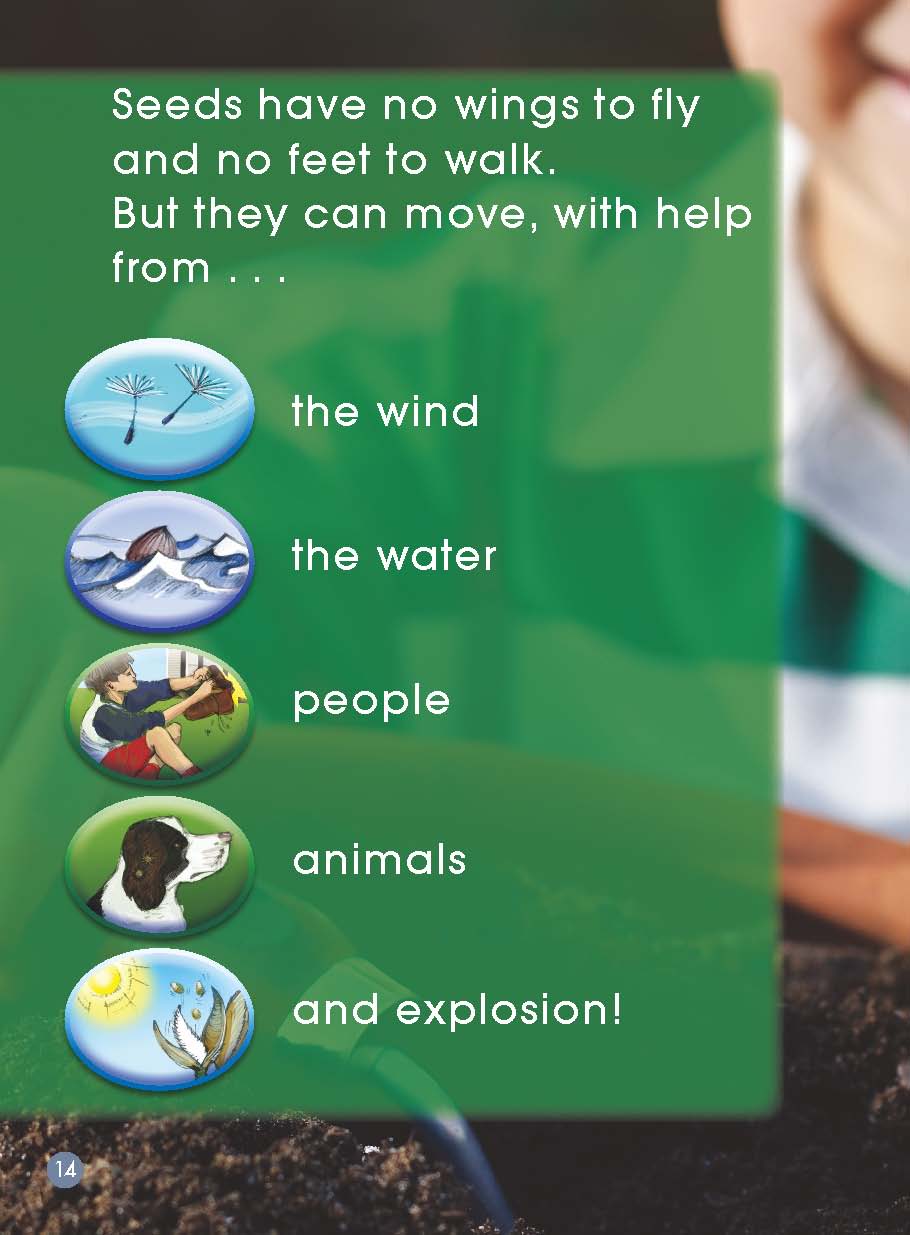 move 
with the help from…
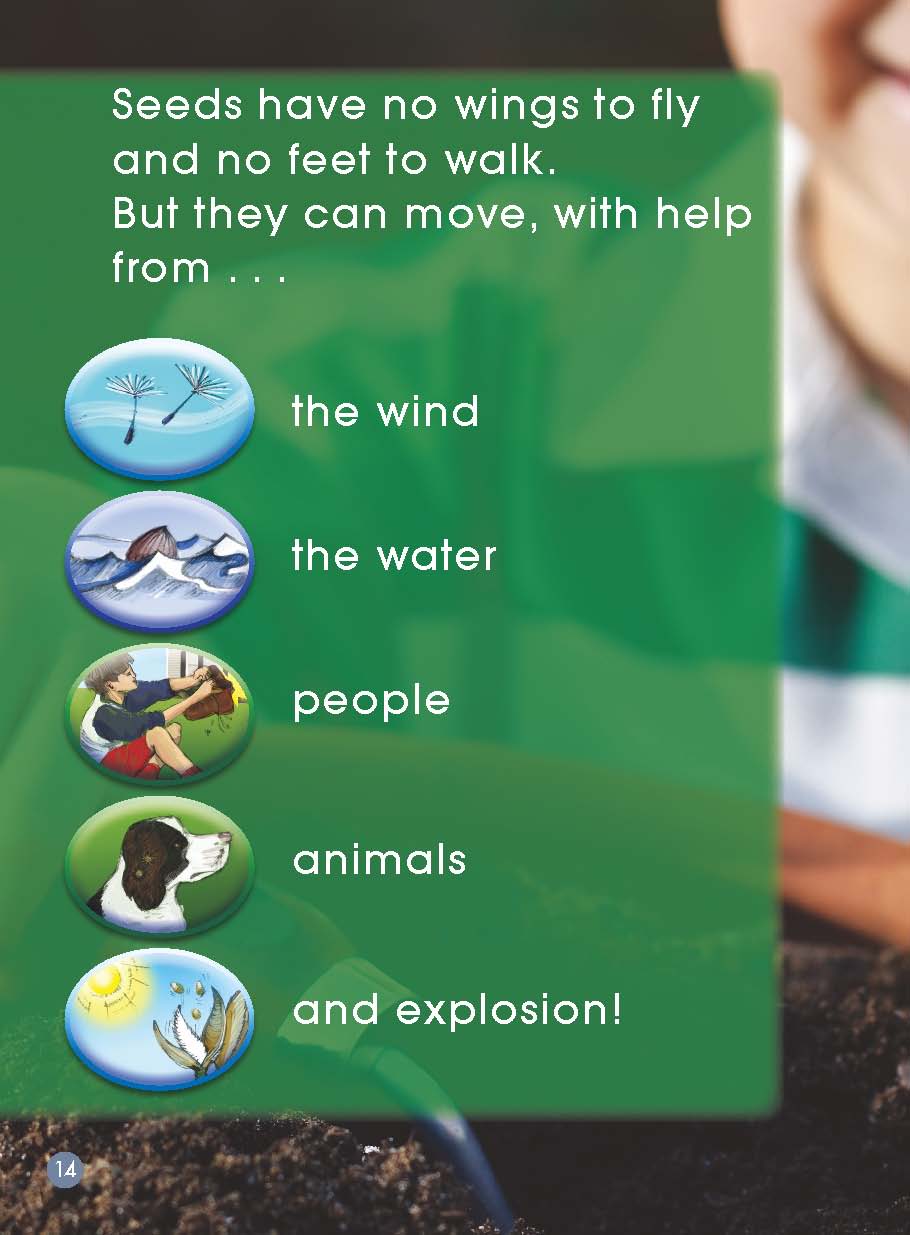 move 
with the help from…
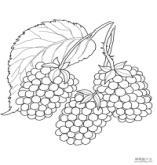 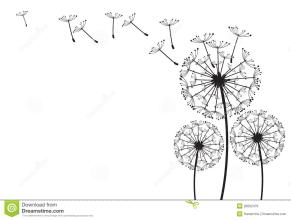 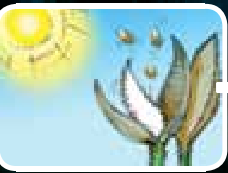 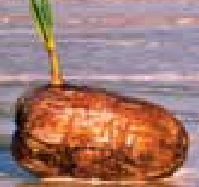 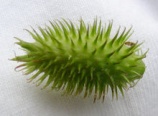 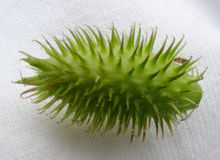 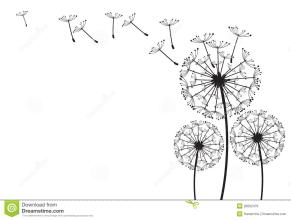 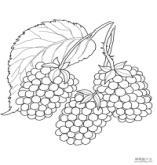 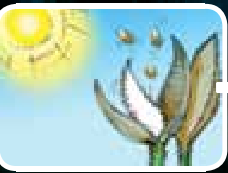 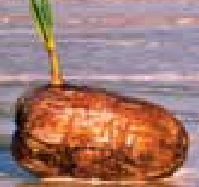 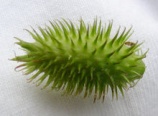 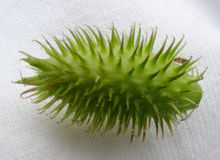 The sun makes these pods hot. Then…
pop! pop! pop! 
Out come the seeds.
The wind blows on the seeds and the seeds fly.
A bird eats the berries and off it goes.
A coconut falls into the water and floats on the water to this island.
This boy has seeds on his boots. He will take these seeds home with them.
Reading Circles
Summarizer: 
     introduce the moving seeds
Post-maker: 
     make a post to introduce the seeds
Discussant: 
     talk about seeds
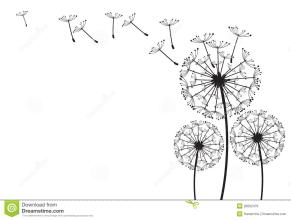 Creative connector: 
     learn from the seeds
Homework
1. Find more seeds and talk about their moving.

2. Make a poster to introduce the seeds 
    growing into a new plant.
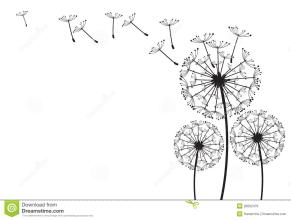